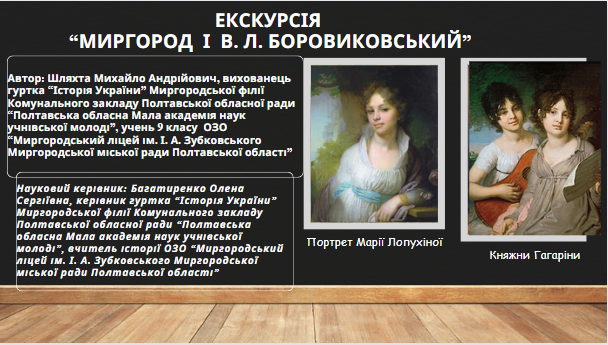 Список використаних джерел
1. Впорядкування назв та перейменування вулиць і провулків міста : Рішення Виконкому Миргор. міськради від 19.02.1992 р. № 47
2. Денисенко В. Вшанували видатного земляка. Газета «Миргород - наш дім». 2007. 4 серп. С. 12.
3. Історичні пам'ятки. Миргородська міська рада. URL: https://myrgorod.pl.ua/page/pro-misto/istorychni-pamjatky (дата звернення: 01.04.2024).
4. Розсоха Л. Боровиковський і миргород. Прапор перемоги. 1982. 2 лип. С. 2.
5. Сікорська С. Виявімо любов і повагу до відомого земляка. Миргород - наш дім. 2012. 2 серп. С. 1.
6. Сікорська С. Яка нестримна і ясна дорога, який могутній і високий злет. Миргород - наш дім. 2012. 2 серп. С. 7. 
7. Тишкевич М. Боровиковський – незрівняний майстер романтичного портрету. Український інтерес. URL: https://uain.press/blogs/borovikovskij-nezrivnyanij-majster-romantichnogo-portretu-1067112 (дата звернення: 08.04.2024).
8. Чукін Д. В. Боровиковський. Українське малярство. 1931. С. 1–7.